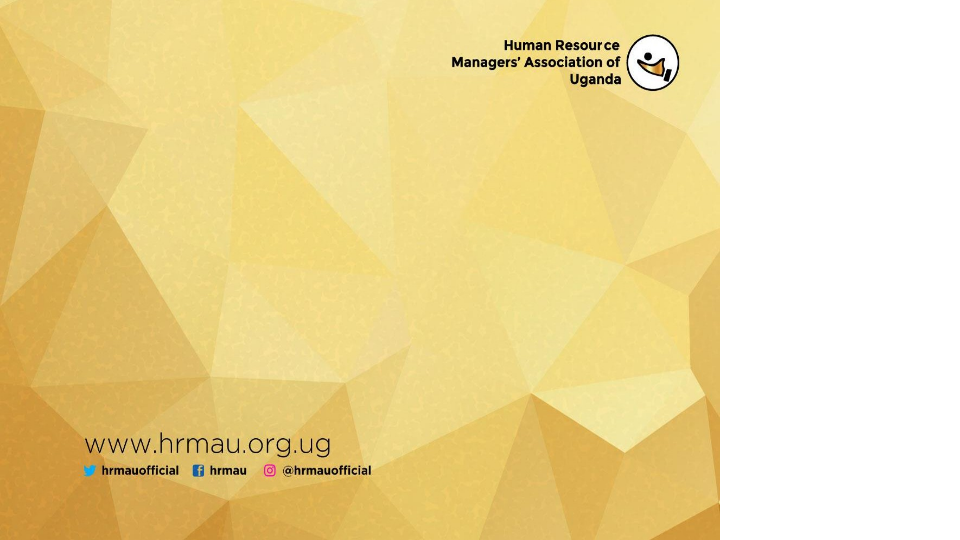 Harnessing Partnerships and Collaborations for Public Sector Survival and Sustainability: Implications for the Human Resource
Mr. Moses Witta Mbubi, 
President HRMAU
Definitions
A partnership is when two or more people work together to complete a task. Those people are partners. Some partners are not individuals but corporations or governments.

Collaboration is the act of working together to produce a piece of work, especially a book or some research

Partnerships was taken to describe a deeper form of collaboration, one that is often formalized. These terms are similar and different, all partnerships are a form of collaboration, but not all collaboration is a partnership. Some organizations may be more comfortable in a less formal collaboration when first working with another organization. This allows time to get to know one another and to avoid the higher risk involved in a more formal partnership. In addition, opportunities to collaborate may arise quickly, leaving organizations little time to take the steps to formalize a partnership.

Working in partnership and collaboration is not easy and is often more time-consuming than working alone. It requires a particular knowledge and skill set among the individuals involved, and a certain level of capacity within each of the organizations. Employees exchange and share knowledge, experiences, know-how, and expertise.
Why has collaboration /Partnerships become more prevalent in government - a new paradigm shift.
© Collaboration-Practices-in-govt-and-business. pdf –commissioned research –Wellesley institute on advancing urban health
What objectives underlie the drive for collaboration?
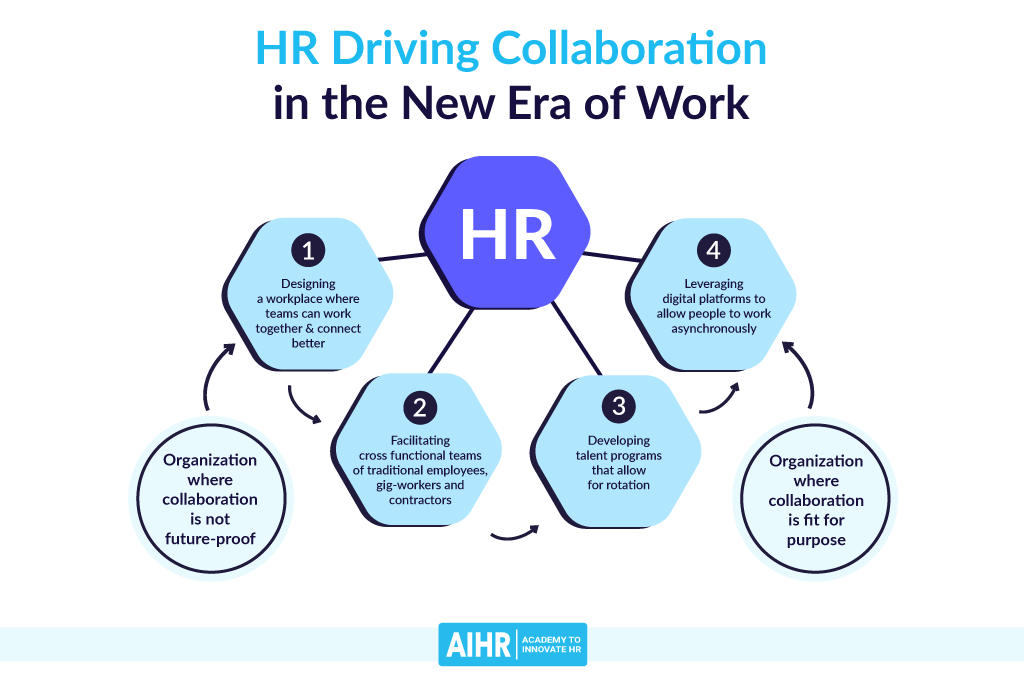 Implications for Human Resources
Implications for Human Resources
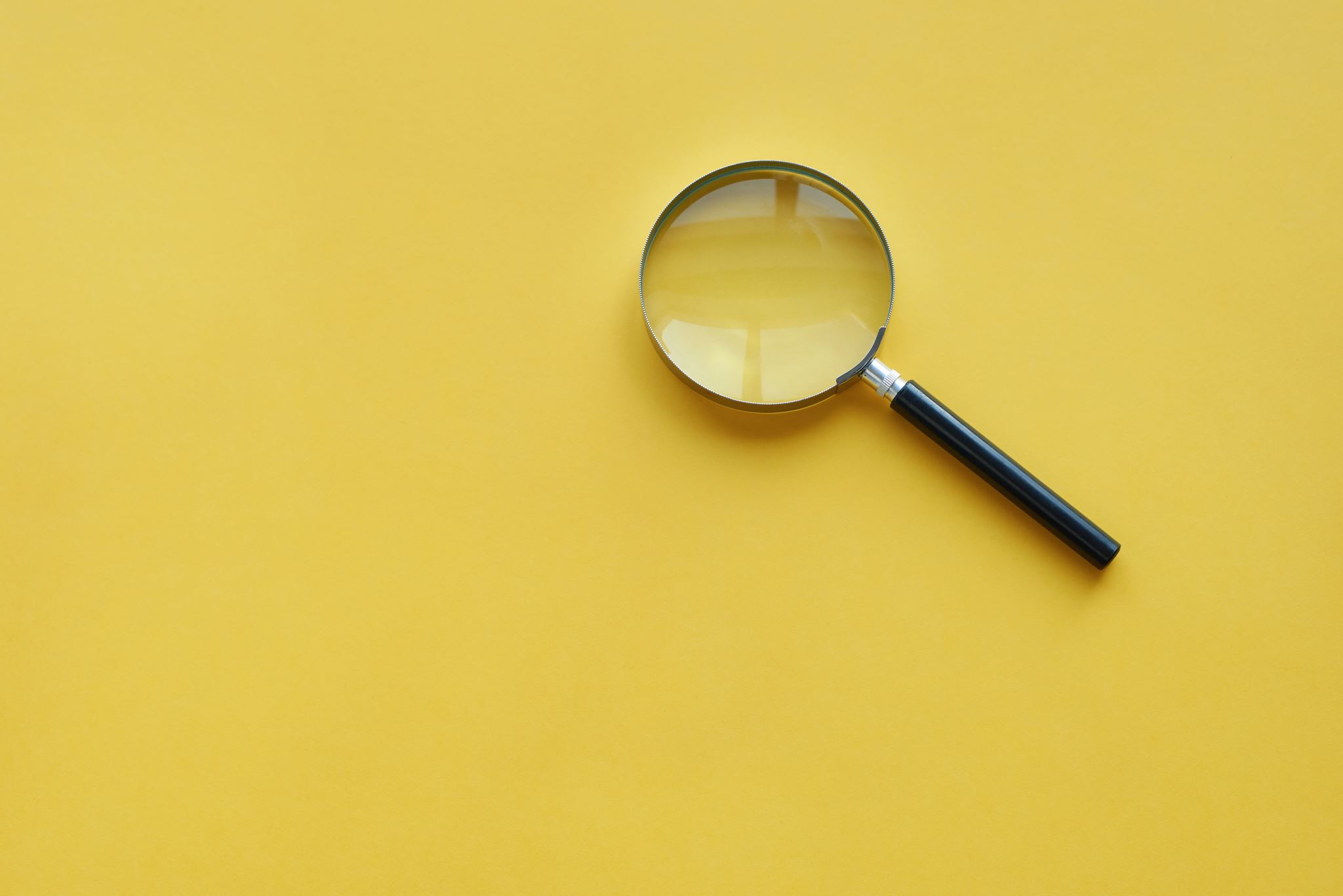 Thank you
Partnerships and collaboration are important in the public sector service delivery….what are the good practices?